Market Coordination Team Update
RMS: November 07, 2023
September/October
Combined meeting with Texas SET

Reviewed Texas SET 5.0 Orientation presentation
Future Meetings
December 12th  

January 8th – Texas SET 5.0 Orientation
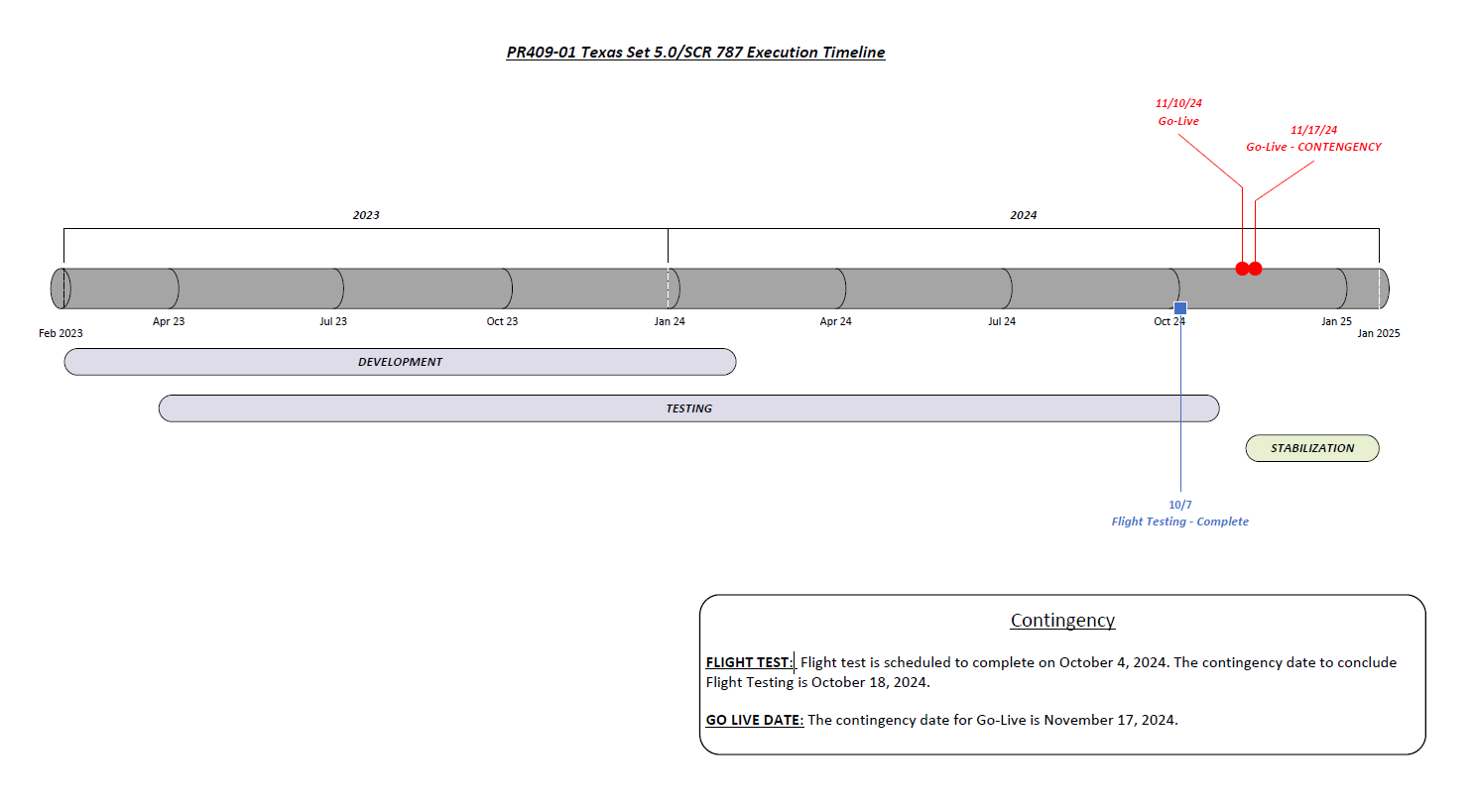